CARDIOVASCULAR SYSTEM.
BY
CHERUIYOT JOSPHAT K. (BScN)
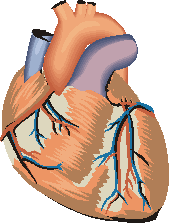 CARDIOVASCULAR SYSTEM
LEARNING OBJECTIVES
By the end of this unit you should be able to :-
Describe the anatomy and physiology of the heart
Describe the blood vessels
Outline  the circulatory routes
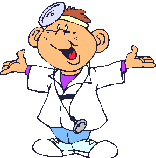 INTRODUCTION
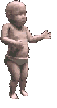 The cardiovascular system provides continuous circulation of blood to fulfill homeostatic needs
Cardiovascular (cardio=heart , Vascular= blood vessels)
Using blood as the transport medium, the heart continually propels oxygen, nutrients, wastes and many other substances into the interconnecting blood vessels that service body cells
STRUCTURE AND FUNCTION OF BLOOD VESSELS
The five main types of blood vessels are:- 
Arteries
Arterioles 
Capillaries
 Venules
Veins. 
1. Arteries carry blood away from the heart to other organs. Large, elastic arteries leave the heart and divide into medium-sized, muscular arteries that branch out into the various regions of the body.
CONT……….
Groups of capillaries within a tissue reunite to form small veins called venules .These in turn merge to form progressively larger blood vessels called veins. 
2. Veins are the blood vessels that convey blood from the tissues back to the heart.
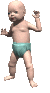 BASIC STRUCTURE OF A BLOOD VESSEL
The wall of a blood vessel consists of three layers, or tunics, of different tissues: 
an epithelial inner lining,( tunica intima)
 a middle layer consisting of smooth muscle and elastic connective tissue,(tunica media) 
and a connective tissue outer covering( tunica externa, adventia).
1. Tunica Interna (Intima)
The tunica interna (intima) forms the inner lining of a blood vessel and is in direct contact with the blood as it flows through the lumen or interior opening, of the vessel
2.  Tunica Media
The tunica media (media _ middle) is a muscular and connective tissue layer that displays the greatest variation among the different vessel types.
 In most vessels, it is a relatively thick layer comprising mainly smooth muscle cells and substantial amounts of elastic fibers. 
The primary role of the smooth muscle cells, which extend circularly around the lumen, is to regulate the diameter of the lumen leading to vasoconstriction or vasodilatation.
3. Tunica Externa
The outer covering of a blood vessel, the tunica externa, consists of elastic and collagen fibers. 
The tunica externa contains numerous nerves and, especially in larger vessels, tiny blood vessels that supply the tissue of the vessel wall. These small vessels that supply blood to the tissues of the vessel are called vasa or vessels to the vessels.
Cont…….
They are easily seen on large vessels such as the aorta. 
In addition to the important role of supplying the vessel wall with nerves and self-vessels, the tunica externa helps anchor the vessels to surrounding tissues.
1. Arteries
The wall of an artery has the three layers of a typical blood vessel, but has a thick muscular-to-elastic tunica media.
 Due to their plentiful elastic fibers, arteries normally have high compliance, which means that their walls stretch easily or expand without tearing in response to a small increase in pressure
Anastomoses
Most tissues of the body receive blood from more than one artery. 
The union of the branches of two or more arteries supplying the same body region is called an anastomosis (connecting). 
Anastomoses between arteries provide alternative routes for blood to reach a tissue or organ. 
If blood flow stops for a short time when normal movements compress a vessel, or if a vessel is blocked by disease, injury, or surgery, then circulation to a part of the body is not necessarily stopped.
Cont…………
The alternative route of blood flow to a body part through an anastomosis is known as collateral circulation.
Anastomoses may also occur between veins and between arterioles and venules.
2. Veins
Veins, in general, have very thin walls relative to their total diameter (average thickness is less than one-tenth of the vessel diameter). They range in size from 0.5 mm in diameter for small veins to 3 cm 
in the large superior and interior venae cavae entering the heart.
Cont…………
Although veins are composed of essentially the same three layers as arteries, the relative thicknesses of the layers are different. 
The tunica interna of veins is thinner than that of arteries; the tunica media of veins is much thinner than in arteries, with relatively little smooth muscle and elastic fibers. 
The tunica externa of veins is the thickest layer and consists of collagen and elastic fibers.
Cont…………
Veins lack the internal or external elastic laminae found in arteries. 
They are distensible enough to adapt to variations in the volume and pressure of blood passing through them, but are not designed to withstand high pressure.
CONT…………
The lumen of a vein is larger than that of a comparable artery, and veins often appear collapsed (flattened) when sectioned.
The pumping action of the heart is a major factor in moving venous blood back to the heart. The contraction of skeletal muscles in the lower limbs also helps boost venous return to the heart. The average blood pressure in veins is considerably lower than in arteries.
Cont……………..
The difference in pressure can be noticed when blood flows from a cut vessel. Blood leaves a cut vein in an even, slow flow but spurts rapidly from a cut artery. 
Most of the structural differences between arteries and veins reflect this pressure difference. For example, the walls of veins are not as strong as those of arteries
Cont………….
Many veins, especially those in the limbs, also contain valves, thin folds of tunica interna that form flap like cusps. The valve cusps project into the lumen, pointing toward the heart .The low blood pressure in veins allows blood returning to the heart to slow and even back up; the valves aid in venous return by preventing the backflow of blood.
First, veins are more numerous than arteries. Some veins are paired and accompany medium- to small-sized muscular arteries. 
These double sets of veins escort the arteries and connect with one another via venous channels called anastomotic veins
The anastomotic veins cross the accompanying artery to form ladder like rungs between the paired veins. The greatest number of paired veins occurs within the limbs.
The subcutaneous layer deep to the skin is another source of veins. These veins, called superficial veins, course through the subcutaneous layer unaccompanied by parallel arteries. Along their course, the superficial veins form small connections (anastomosis) with the deep veins that travel between the skeletal muscles. 
These connections allow communication between the deep and superficial flow of blood.
CAPILLARY EXCHANGE
The mission of the entire cardiovascular system is to keep blood flowing through capillaries to allow capillary exchange. Substances enter and leave capillaries by three basic mechanisms: diffusion, transcytosis, and bulk flow.
Diffusion
The most important method of capillary exchange is simple diffusion. Many substances, such as oxygen (O2), carbon dioxide (CO2), glucose, amino acids, and hormones, enter and
Cont……………
leave capillaries by simple diffusion. Because O2 and nutrients normally are present in higher concentrations in blood, they diffuse down their concentration gradients into interstitial fluid and then into body cells. CO2 and other wastes released by body cells are present in higher concentrations in interstitial fluid, so they diffuse into blood.
Bulk Flow: Filtration and Reabsorption
Bulk flow is a passive process in which large numbers of ions, molecules, or particles in a fluid move together in the same direction. The substances move at rates far greater than can be accounted and solutes from blood capillaries into interstitial fluid is called filtration. Pressure-driven movement from interstitial fluid into blood capillaries is called reabsorption.
ANATOMY OF THE HEART
The heart is relatively small, roughly the same size (but not the same shape) as your closed fist.
 It is about 12 cm (5 in.) long, 9 cm (3.5 in.) wide at its broadest point, and 6 cm (2.5 in.) thick, with an average mass of 250 g (8 oz) in adult females and 300 g (10 oz) in adult males. 
The heart rests on the diaphragm, near the midline of the thoracic cavity.
CONT…………………..
The heart lies in the mediastinum, an anatomical region that extends from the sternum to the vertebral column, from the first rib to the diaphragm, and between the lungs .
About two-thirds of the mass of the heart lies to the left of the body’s midline .
CONT………………..
You can visualize the heart as a cone lying on its side. 
The pointed apex is formed by the tip of the left ventricle (a lower chamber of the heart) and rests on the diaphragm.
CONT…………….
The base of the heart is its posterior surface.
 It is formed by the atria (upper chambers) of the heart, mostly the left atrium. 
The anterior surface is deep to the sternum and ribs. 
The inferior surface is the part of the heart between the apex and right border and rests mostly on the diaphragm.
Cont…………..
The right border faces the right lung and extends from the inferior surface to the base.
 The left border, also called the pulmonary border, faces the left lung and extends from the base to the apex.
Structure of the heart
THE HEART WALL
The wall of the heart consists of three layers:
Pericardium
Myocardium
endocardium
1. PERICARDIUM
Outermost layer with 2 sacs:
Outer sac made up of  fibrous tissue
Inner layer known as the serous membrane

 A. Outer fibrous sac/fibrous pericardium
Its continuous with the tunica adventitia of great vessels
Its adherent to the diaphragm below.
Its inelastic fibrous nature prevents over distension of the heart
CONT…………
B.serous membrane 
has 2 layers:
Parietal /outer pericardium: lines the fibrous sac
Visceral/inner pericardium: continuous with the parietal and its adherent to the heart muscle
It consists of flattened epithelial cells that secretes serous fluid into the space between the parietal and serous membranes allowing smooth movement between them and when the heart beats.
2. MYOCARDIUM
The middle myocardium is responsible for the pumping action of the heart and is composed of cardiac muscle tissue. 
 Its involuntary
Striated
Has specialized conducting fibres responsible for transmitting the  electrical signals.
Its thick at the apex and thins to the base and thickest on the left ventricle which has greatest workload.
3. ENDOCARDIUM
The innermost endocardium is a thin layer of endothelium overlying a thin layer of connective tissue. 
It provides a smooth lining for the chambers of the heart and covers the valves of the heart. 
The smooth endothelial lining minimizes the surface friction as blood passes through the heart. 
The endocardium is continuous with the endothelial lining of the large blood vessels attached to the heart.
STRUCTUREOF THE HEART
Its divided into right and left by the septum
Each side is divided into upper atrium and ventricle below by the atrioventricular  valve.
The right atrioventricular  valve (tricuspid valve)has three cusps or flaps and the left (mitral or bicuspid) has two cusps
Cont………….
The heart has four chambers. 
The two superior receiving chambers are the atria, 
The two inferior pumping chambers are the ventricles. 
The paired atria receive blood from blood vessels returning blood to the heart, called veins, while the ventricles eject the blood from the heart into blood vessels called arteries.
Cont…………
As each chamber of the heart contracts, it pushes a volume of blood into a ventricle or out of the heart into an artery. 
Valves open and close in response to pressure changes as the heart contracts and relaxes. 
Each of the four valves helps ensure the one-way flow of blood by opening to let blood through and then closing to prevent its backflow.
FLOW OF BLOOD THROUGH THE HEART
Two largest vein(superior and inferior vena cava)

Right atrium

Right ventricle

Lungs for oxygenation

Left atrium

Left ventricle

Aorta

General circulation
Coronary Circulation
Nutrients are not able to diffuse quickly enough from blood in the chambers of the heart to supply all the layers of cells that make up the heart wall. For this reason, the myocardium has its own network of blood vessels, the coronary or cardiac circulation.
Cont……..
The coronary arteries branch from the ascending aorta and encircle the heart like a crown encircles the head .While the heart is contracting, little blood flows in the coronary arteries because they are squeezed shut. When the heart relaxes, however, the high pressure of blood in the aorta propels blood through the coronary arteries, into capillaries, and then into coronary veins
CONDUCTING SYSTEM
Auto rhythmic Fibers: The Conduction System
An inherent and rhythmical electrical activity is the reason for the heart’s lifelong beat. The source of this electrical activity is a network of specialized cardiac muscle fibers called auto rhythmic fibers because they are self excitable.
 Auto rhythmic fibers repeatedly generate action potentials that trigger heart contractions. They continue to stimulate a heart to beat even after it is removed from the body—for example, to be transplanted into another person—and all of its nerves have been cut.
Cont………………
The auto rhythmic fibers have two important functions:
1. They act as a pacemaker, setting the rhythm of electrical excitation that causes contraction of the heart.
2. They form the cardiac conduction system, a network of specialized cardiac muscle fibers that provide a path for each cycle of cardiac excitation to progress through the heart. 
The conduction system ensures that cardiac chambers become stimulated to contract in a coordinated manner, which makes the heart an effective pump.
Cont……………
Cardiac action potentials propagate through the conduction system in the following sequence:
Cardiac excitation normally begins in the sino-atrial (SA) node, located in the right atrial wall just inferior and lateral to the opening of the superior vena cava. SA node cells do not have a stable resting potential. Rather, they repeatedly depolarize to threshold spontaneously. The spontaneous depolarization is a pacemaker potential. 
	When the pacemaker potential reaches threshold, it triggers an action potential .
Cont………………
Each action potential from the SA node propagates throughout both atria via gap junctions in the intercalated discs of atrial muscle fibers. Following the action potential, the two atria contract at the same time.
2 . By conducting along atrial muscle fibers, the action potential reaches the atrioventricular (AV) node, located in the interatrial septum, just anterior to the opening of the coronary sinus At the AV node, the action potential slows considerably as a result of various differences in cell structure in the AV node. This delay provides time for the atria to empty their blood into the ventricles.
3.  From the AV node, the action potential enters the atrioventricular (AV) bundle (also known as the bundle of His, pronounced HIZ). This bundle is the only site where action potentials can conduct from the atria to the ventricles. (Elsewhere, the fibrous skeleton of the heart electrically insulates the atria from the ventricles.)
CONT………
4.  After propagating along the AV bundle, the action potential enters both the right and left bundle branches. The bundle branches extend through the interventricular septum toward the apex of the heart.
5 Finally, the large-diameter Purkinje fibers rapidly conduct the action potential beginning at the apex of the heart upward to the remainder of the ventricular myocardium. Then the ventricles contract, pushing the blood upward toward the semi lunar valves.
CONT……………….
On their own, auto rhythmic fibers in the SA node would initiate an action potential about every 0.6 second, or 100 times per minute.
 Thus, the SA node sets the rhythm for contraction of the heart—it is the natural pacemaker. This rate is faster than that of any other auto rhythmic fibers.
THE CARDIAC CYCLE
A single cardiac cycle includes all the events associated with one heartbeat. Thus, a cardiac cycle consists of systole and diastole of the atria plus systole and diastole of the ventricles.
In each cardiac cycle, the atria and ventricles alternately contract and relax, forcing blood from areas of higher pressure to areas of lower pressure. 
As a chamber of the heart contracts, blood pressure within it increases. 
Normal heart rate ranges from 60-80 beats per minute
Cont………………
Systole-contraction
Diastole-relaxation
STAGES OF CARDIAC CYCLE
Each cycle consists of:
Atrial systole
Ventricular systole
Complete cardiac diastole-relaxation of the atria and ventricles.
1. ATRIAL SYSTOLE 0.1 SEC
Filling of the right and left atrium
Atrioventricular valves open and the ventricles starts filling
SA node triggers a contraction that spreads over the myocardium of both atria, emptying the atria and filling the ventricles.
When impulses reach the Av node the slow down ,delaying atrioventricular transmission  allowing the atria to finish emptying into the ventricles before they start contracting.
2. VENTRICULAR SYSTOLE 0.3 SECS
AV node triggers its own impulse which spreads over the ventricular muscle via the AV bundle, bundle branches, and purkinje fibres.this results in a wave contraction of both ventricles pumping blood into the pulmonary artery and the aorta.
Pressures generated during ventricular contraction are greater than that in the aorta and forces the atrioventricular valves to close preventing back flow of blood into the atria.
3. CARDIAC DIASTOLE 0.4 SEC
The atria and the ventricles relax
Myocardium recovers in preparation for the next heartbeat
The atria fill in preparation for the next cycle
Electrocardiography
Electrical activity is recorded by electrocardiogram (ECG)
P wave corresponds to depolarization of SA node
QRS complex corresponds to ventricular depolarization
T wave corresponds to ventricular repolarization
Atrial repolarization record is masked by the larger QRS complex
InterActive Physiology®: Cardiovascular System: Intrinsic Conduction System
PLAY
Heart Sounds
Auscultation, the act of listening to sounds within the body, is usually done with a Stethoscope. The sound of the heartbeat comes primarily from blood turbulence caused by the closing of the heart valves. 
During each cardiac cycle, there are four heart sounds, but in a normal heart only the first and second heart sounds (S1 and S2) are loud enough to be heard through a stethoscope.
Cont……….
The first sound (S1), which can be described as a lubb sound, is louder and a bit longer than the second sound. S1 is caused by blood turbulence associated with closure of the AV valves soon after ventricular systole begins. 
The second sound (S2), which is shorter and not as loud as the first, can be described as a dupp sound. S2 is caused by blood turbulence associated with closure of the SL valves at the beginning of ventricular diastole.
CONT………..
Although S1 and S2 are due to blood turbulence associated with the closure of valves, they are best heard at the surface of the chest in locations that are slightly different from the locations of the valves.
This is because the sound is carried by the blood flow away from the valves. 
Normally not loud enough to be heard, S3 is due to blood turbulence during rapid ventricular filling, and S4 is due to blood turbulence during atrial systole.
Terms, Definitions & Units
Blood Pressure - force generated against arterial walls per unit of area in mm Hg.
Systolic Pressure - peak arterial pressure. Averages about 120 mm Hg in healthy adults.
Diastolic Pressure - lowest arterial pressure. Averages between 70 - 80 mm Hg in healthy adults.
Blood Volume - quantity of blood in cardiovascular system. Varies from 4-5 L. in females to 5-6 L. in males.
[Speaker Notes: As you will be required to define and/or recognize normal and abnormal values in their proper units of terms relating to heart activity, the next several slides will review these.  
By definition, blood pressure * is the force generated against arterial walls per unit of area. This pressure is measured in millimeters (mm) of Mercury (Hg) pressure.
Systolic pressure * is the peak arterial pressure. It averages around 120 mm Hg in healthy adults.
Diastolic pressure * is the lowest arterial pressure of blood. It averages betrween 70 - 80 mm Hg in healthy adults.
Blood volume * refers to the quantity of blood in the cardiovascular system. It generally varies from 4-5 Liters in adult females to 5-6 Liters in adult males. *]
Terms, Definitions & Units
Cardiac Output - the amount of blood pumped by a ventricle per minute. Units may be in milliliters or Liters per minute.
Heart Rate - number of cardiac cycles per minute. Average for males = 64-72/min. Average for females = 72-80/min.
Stroke Volume - amount of blood pumped out of a ventricle each beat. Average resting stroke volume = 70 ml.
[Speaker Notes: Cardiac output * refers to the amount of blood pumped by a single ventricle per minute. It may be reported in milliliters or Liters per minute.
Heart rate * is the number of cardiac cycles per minute. The average heart rate for adult males is from 64-72 beats/minute. The average heart rate for adult females varies from 72-80/minute.
Stroke volume * refers to the amount of blood pumped out of a ventricle with each beat (contraction). The average stroke volume for an adult is around 70 ml.
Knowing the heart rate and the stroke volume, one can calculate the cardiac output by simply multiplying the two. For instance, if the heart rate is 70/minute and the stroke volume is 70 ml, what would be the cardiac output?
	70/minute x 70ml = 4,900 ml (4.9 L.) *]
The Cardiac Output
Although the heart has auto rhythmic fibers that enable it to beat independently, its operation is governed by events occurring throughout the body.
 Body cells must receive a certain amount of oxygen from blood each minute to maintain health and life.
 When cells are metabolically active, as during exercise, they take up even more oxygen from the blood. 
During rest periods, cellular metabolic need is reduced, and the workload of the heart decreases.
CONT……………
Cardiac output (CO) is the volume of blood ejected from the left ventricle (or the right ventricle) into the aorta (or pulmonary trunk) each minute. 
Cardiac output equals the stroke volume (SV), the volume of blood ejected by the ventricle during each contraction, multiplied by the heart rate (HR), the number of heartbeats per minute: 
CO =SV x HR (mL/min) (mL/beat) (beats/min)
Cont…………..
In a typical resting adult male, stroke volume averages 70 mL/beat, and heart rate is about 75 beats/min. Thus, average cardiac output is CO =70 mL/beat x75 beats/min =5250 mL/min or 5.25 L/min.
This volume is close to the total blood volume, which is about 5 liters in a typical adult male. Thus, your entire blood volume flows through your pulmonary and systemic circulations each minute.
Cont………..
NB  Factors that increase stroke volume or heart rate normally increase CO. 
During mild exercise, for example, stroke volume may increase to 100 mL/beat, and heart rate to 100 beats/min. Cardiac output then would be 10 L/min. During intense (but still not maximal) exercise, the heart rate may accelerate to150 beats/min, and stroke volume may rise to 130 mL/beat, resulting in a cardiac output of 19.5 L/min.
Cont……………..
Cardiac reserve is the difference between a person’s maximum cardiac output and cardiac output at rest. The average person has a cardiac reserve of four or five times the resting value.
STROKE VOLUME
A healthy heart will pump out the blood that entered its chambers during the previous diastole. In other words, if more blood returns to the heart during diastole, then more blood is ejected during the next systole. 
At rest, the stroke volume is 50–60% of the end diastolic volume because 40–50% of the blood remains in the ventricles after each contraction (end-systolic volume).
CONT………….
Three factors regulate stroke volume and ensure that the left and right ventricles pump equal volumes of blood are:
 (1) Preload, the degree of stretch on the heart before it contracts; 
(2) Contractility, the Force fullness of contraction of individual ventricular muscle fibers;
 (3) After load, the pressure that must be exceeded before ejection of blood from the ventricles can occur.
Regulation of Heart Rate
As you have just learned, cardiac output depends on both heart rate and stroke volume. 
Adjustments in heart rate are important in the short-term control of cardiac output and blood pressure. 
The sino-atrial (SA) node initiates contraction and, if left to itself, would set a constant heart rate of about 100 beats/min. 
However, tissues require different volumes of blood flow under different conditions. During exercise, for example, cardiac output rises to supply working tissues with increased amounts of oxygen and nutrients.
Cont………………
Stroke volume may fall if the ventricular myocardium is damaged or if blood volume is reduced by bleeding. In these cases, homeostatic mechanisms maintain adequate cardiac output by increasing the heart rate and contractility. 
Among the several factors that contribute to regulation of heart rate, the most important are the autonomic nervous system and hormones released by the adrenal medullae (epinephrine and norepinephrine).
Cont…………….
1. Autonomic Regulation of Heart Rate-Nervous system regulation of the heart originates in the cardiovascular center in the medulla oblongata.
 This region of the brain stem receives input from a variety of sensory receptors and from higher brain centers, such as the limbic system and cerebral cortex. The cardiovascular center then directs appropriate output by increasing or decreasing the frequency of nerve impulses in both the sympathetic and parasympathetic branches of the ANS
Cont………………
2. Chemical Regulation of Heart Rate-Certain chemicals influence both the basic physiology of cardiac muscle and the heart rate. 
For example, hypoxia (lowered oxygen level), acidosis (low pH), and alkalosis (high pH) all depress cardiac activity. Several hormones and cations have major effects on the heart:
Cont…………….
Hormones. Epinephrine and norepinephrine (from the adrenal medullae) enhance the heart’s pumping effectiveness. 
These hormones affect cardiac muscle fibers in much the same way as does norepinephrine released by cardiac accelerator nerves—they increase both heart rate and contractility. 
Exercise, stress, and excitement cause the adrenal medullae to release more hormones. Thyroid hormones also enhance cardiac contractility and increase heart rate. One sign of hyperthyroidism (excessive thyroid hormone) is tachycardia, an elevated resting heart rate.
Cont………………….
Cations. The relative concentrations of three cations—K+, Ca2+, and Na+—have a large effect on cardiac function. 
Elevated blood levels of K+ or Na+ decrease heart rate and contractility. 
Excess Na+ blocks Ca2+ inflow during cardiac action potentials, thereby decreasing the force of contraction, whereas excess K+ blocks generation of action potentials. A moderate increase in interstitial (and thus intracellular) Ca2+ level speeds heart rate and strengthens the heartbeat.